Учимся задавать вопросы
Автор-составитель:
 Ведерникова Ольга Николаевна
2020 г.
Функции вопросов
можно получить новую информацию
 можно уточнить уже имеющуюся информацию
для перевода разговора в другое русло
можно продемонстрировать свое мнение, обозначить свою позицию
вопрос может подсказать ответ
можно настроить собеседника на нужный вам темп, лад речи
Вопросительные слова
«Толстый» и «тонкий» вопрос
«Ромашка» вопросов
Простые вопросы- ответами на которые будут какие-либо факты
Уточняющие вопросы - задаются, чтобы уточнить подразумевающую информацию, но не названную по каким-то причинам
Интерпретационные (объясняющие) вопросы- начинаются со слова «Почему?»
Творческие вопросы- обычно с частицей «бы»
Оценочные вопросы – 
Практические вопросы- речь идет о связи теории и практики
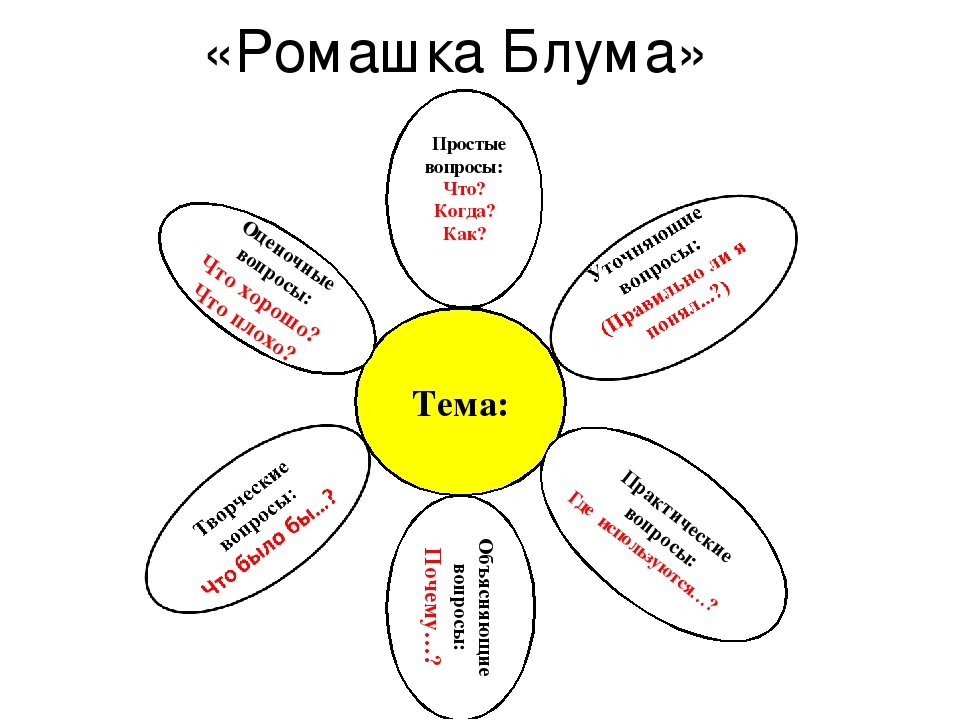